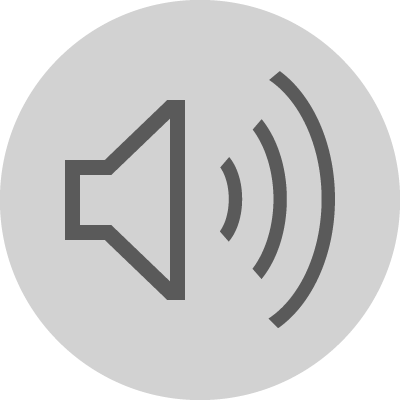 Year 12 ParentsWelcome Webinar
Strive | Pride | Simple  | Respect
September 2022
CLICK RECORD
Agenda
Introduction – JJ

Teaching and Learning – Andy and Alice

Pastoral Support and Industry Standards – Sophia

Life After Global Academy – JJ

Q&A - All
Senior Leadership Team
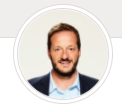 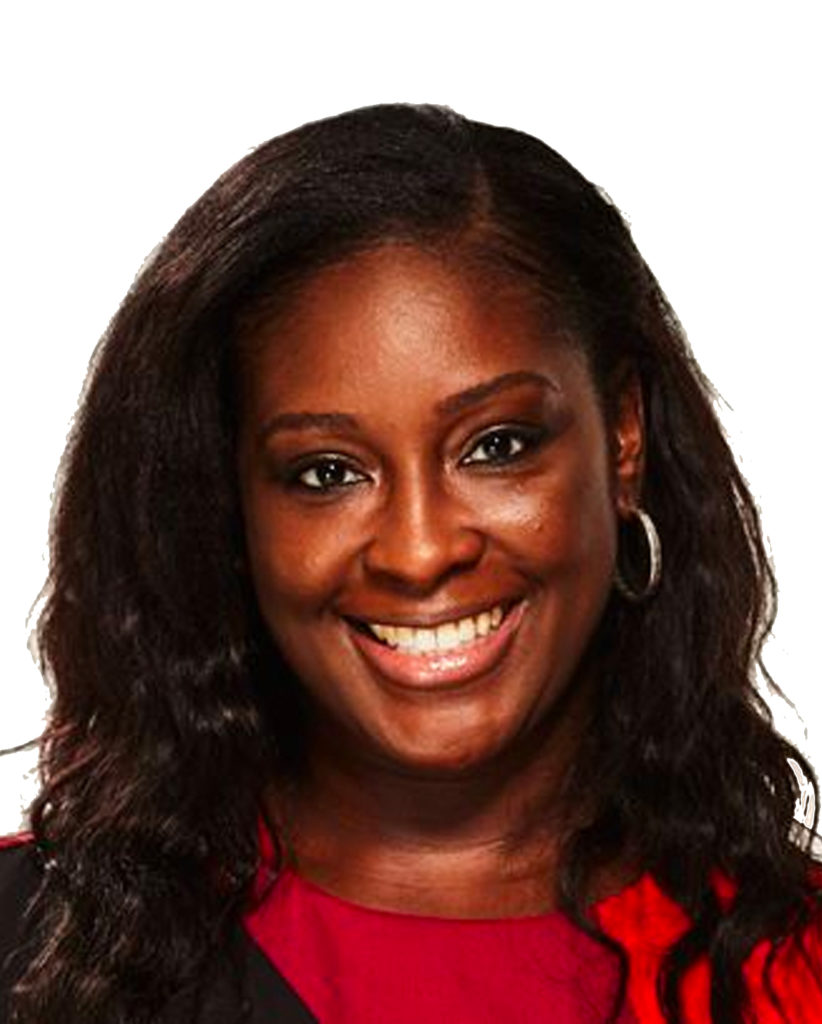 Jonty Archibald
Principal
Sophia Martin
Vice Principal: Behaviour & Safety
KS5 Pastoral
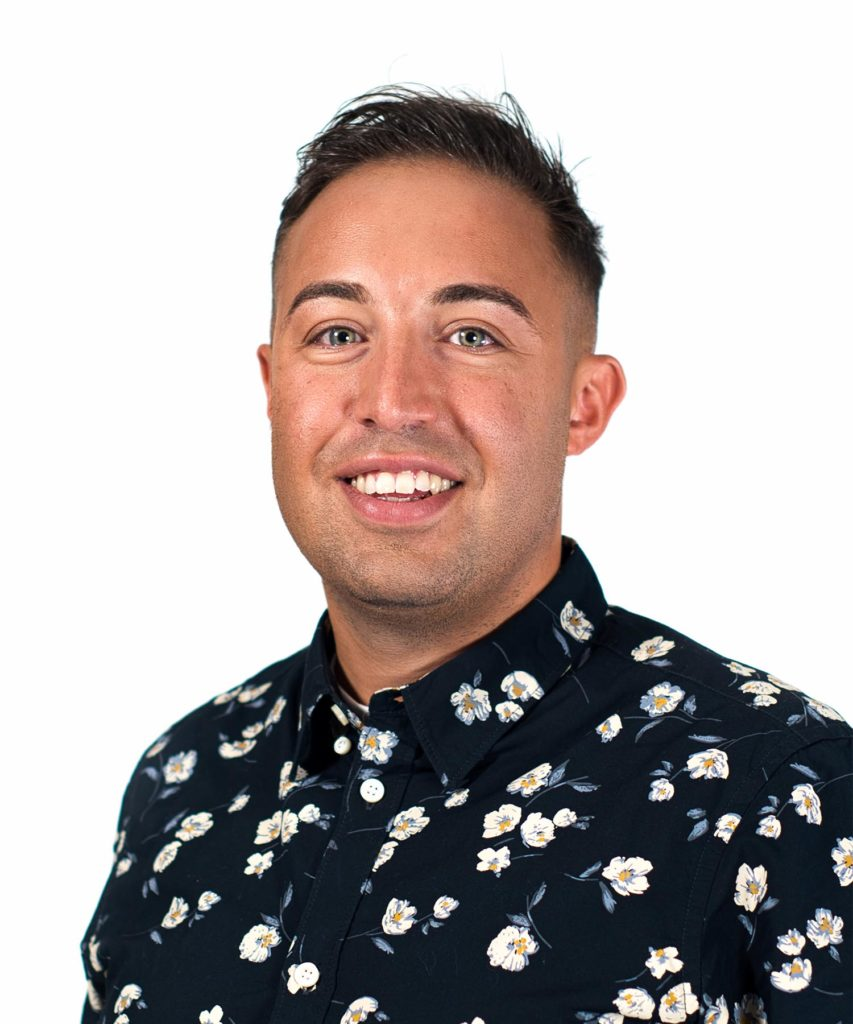 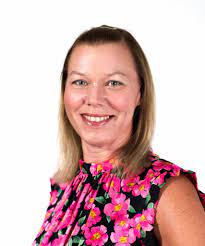 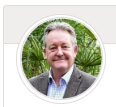 Jonathan Jacob
Director of Specialism
Media
Neil Knowles School Business Manager
Jayne Voice
Vice Principal: 
Core Curriculum & SENCO
KS5 Team + media teachers
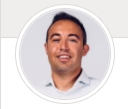 Jonathan Jacob
Director of Specialism
Media
Sophia Martin
Vice Principal & 
KS5 Pastoral Lead
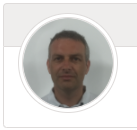 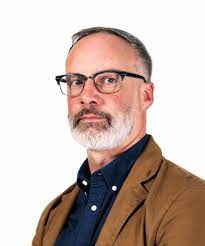 Mark Pendergast
Head of Content  Youths Choice
Andy Winter
KS5 Curriculum & Digital Lead
Safeguarding & SEND
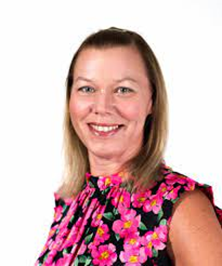 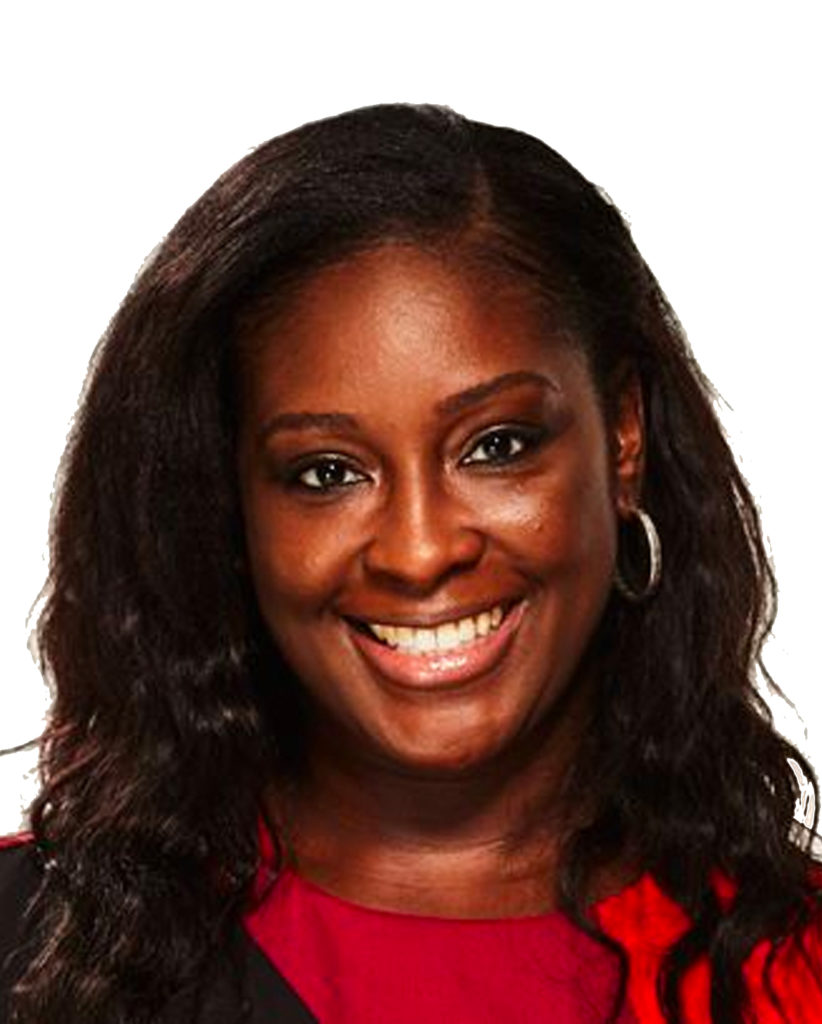 Sophia Martin
Vice Principal 

Deputy Designated Safeguarding Lead (DDSL)
Preya Dhanecha
Head of Safeguarding

Designated Safeguarding Lead (DSL)
Jayne Voice
Vice Principal 
& SENCO
“Parental support is eight times more
important in determining a child’s
academic success than any other
factor.”
Our Commitment to You
Communication with KS5 Parents:

Half Termly Sixth Form Update Letter – overview of projects and highlights

Termly Report – Grades, ATL 

Intervention if needed (1-2-1s, scaffold, chunking, Pathway Lead, Leadership, Parental Contracts)

Progress Evening – Face to Face

The Role of KS5 Media Mentor

Weekly Careers Newsletter (FYI)

Social Media Updates (@theGAcademy)
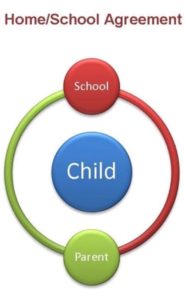 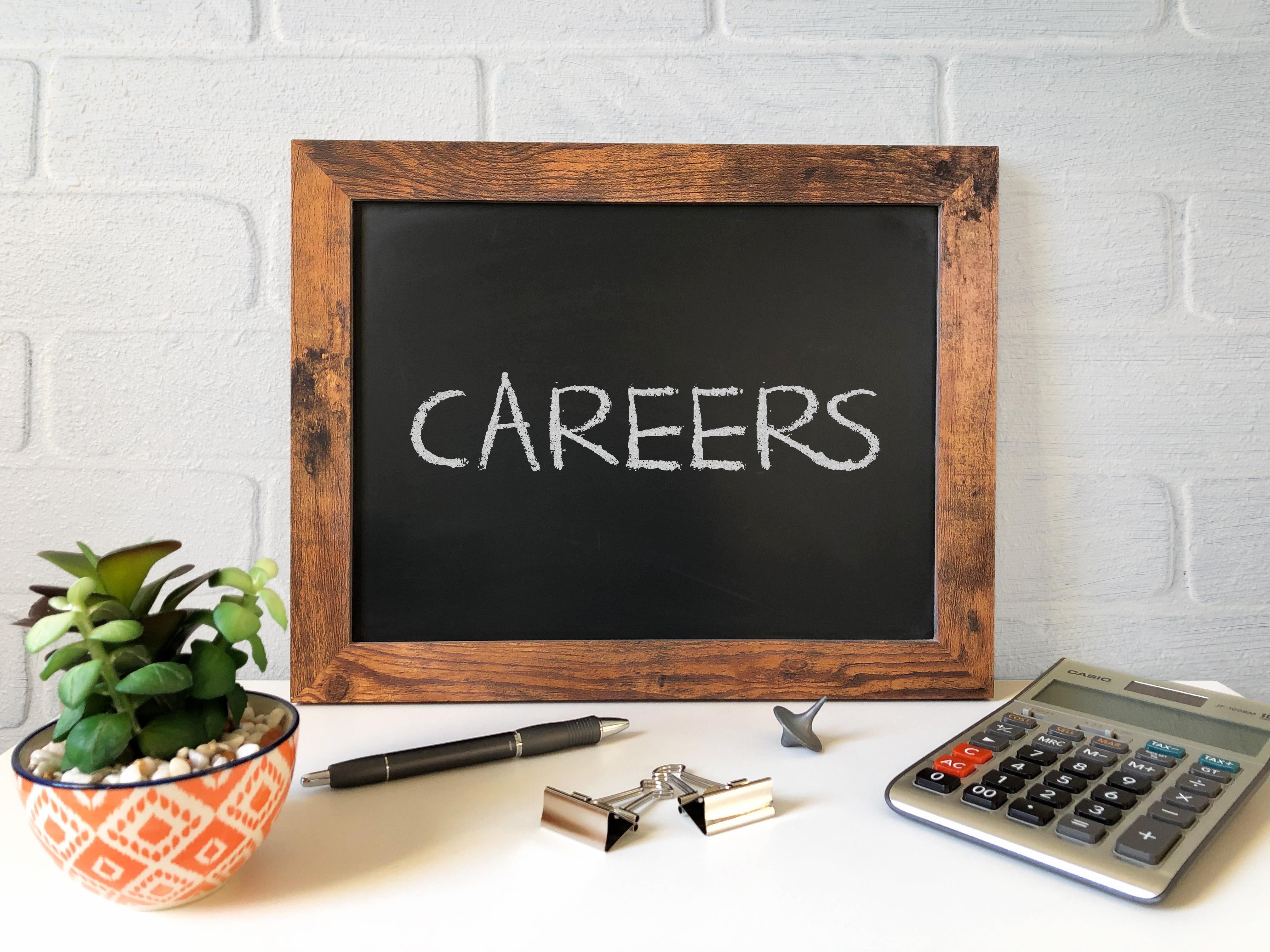 What is my child studying?
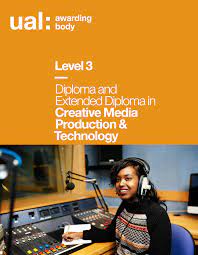 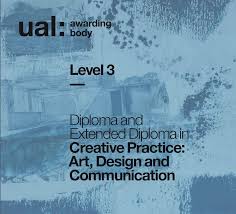 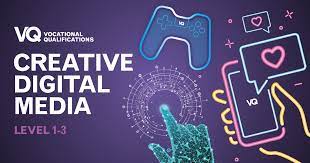 Pathway (Main Study Focus)
G:CL
Social Media
Technical Training
G Prepare

+ GCSE Retakes (if required)

Timetabled lessons are compulsory
What else?
Global Pastoral Care, Super Curriculum and Enrichment
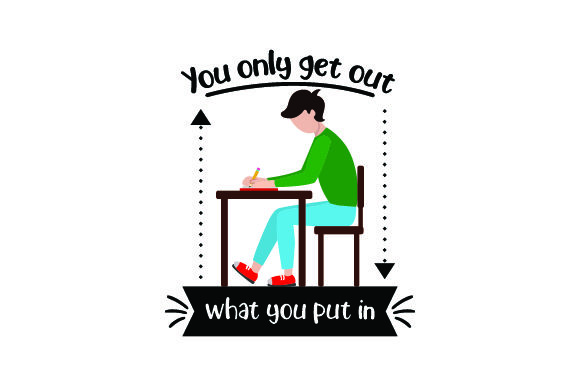 Media Mentor (Pastoral Support)
SEND Support Plans and 1-2-1s
FREE Adobe Industry Software
Industry Opportunities
Industry Led Drop Down Days
Classroom Drop In
Access to exclusive “Global” events and tickets
Super Curriculum – Youths Choice Radio and YouTube
Sports Hall - KS5 Wellbeing Drop In
Book specialist media kit for personal projects
Book out Radio, Vision and Music studios for personal passion projects
Be a Mentor for KS4 (additional qualification)
Get an Industry Mentor
Student Voice
Jack Petchey Awards
EDI Projects – Pride in London, Culture Week, Black History Month, Disability Awareness .etc
GCSE Resit Dates
Monday 31st October
GCSE English Paper 1

Tuesday 1st November
GCSE Maths Paper 1

Wednesday 2nd November
GCSE English Paper 2

Thursday 3rd November
GCSE Maths Paper 2
Teaching and Learning
Andy Winter
Role of the KS5 Media Mentor
Students' Main teacher 

Monitors academic, attendance and behaviour  progress

Link between Academy and home

Monitors and enforces Home School Agreement 

Supports Media Passion Projects 

Supports Career Progression e.g., UCAS
UAL Qualifications
The course will provide students with
opportunities to develop and utilise broad,
transferable skills by encouraging an ethos of
personal and professional development.

These include:

• Initiative independent inquiry
• Creative thinking
• Reflective learning
• Team-working
• Self-management
• Effective participation
• Problem solving
• Communication.
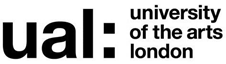 Content Production
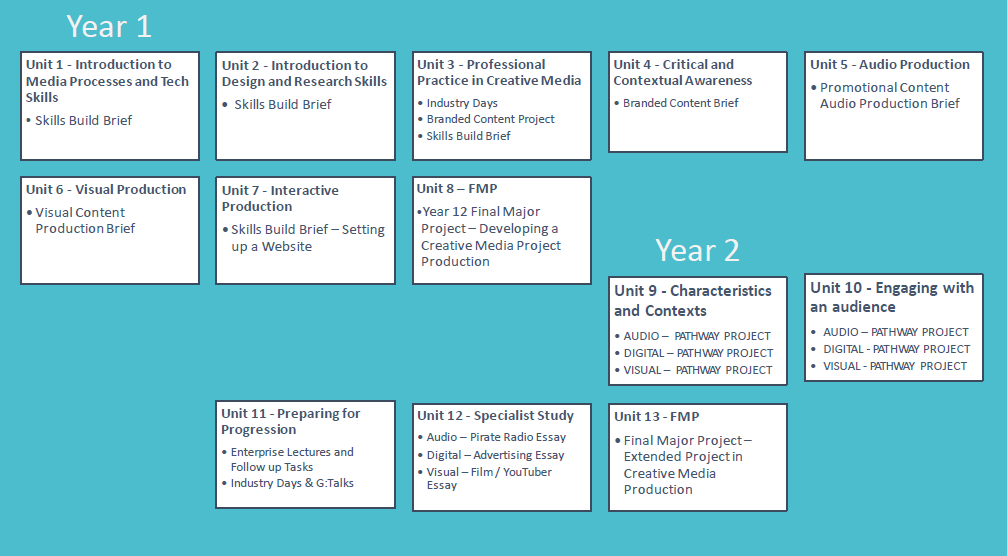 The UAL Level 3 Extended Diploma in Creative Media Production and Technology 
has been designed to provide students with the knowledge, skills and understanding necessary to access and progress to degree-level study and employment in the media sector
Creative Enterprise
Contact: Alice Smith-Allenalice.smith-allen@globalacademy.com
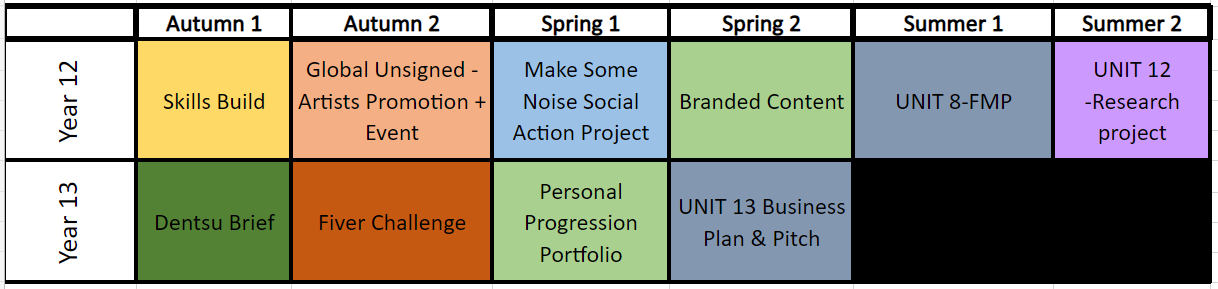 Finance 
Social Media platforms, campaigns and analytics
Marketing and Branding 
Pitching, communication and reflection skills
Strategy, advertising and promotion
Working with live briefs and clients
Examples of Work
Audio
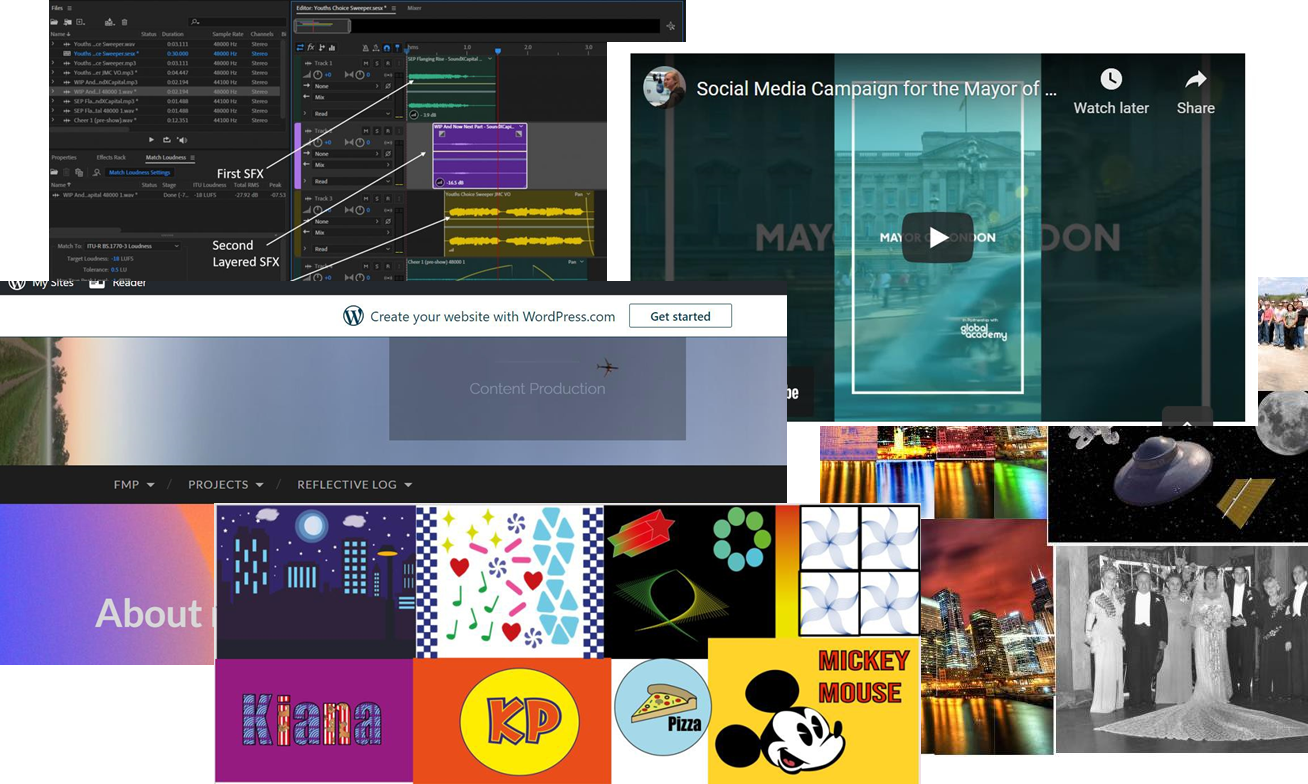 Video
Digital
Enterprise
Digital Design
The UAL Level 3 Diploma and Extended Diploma in Creative Practice: Art, Design, and Communication are qualifications for post-16 students looking to pursue a specialist career in the creative industries. 

The qualifications provide students with the necessary industry relevant skills, knowledge, and understanding to access appropriate entry level roles, training programmes or apprenticeships in the creative sector, or apply for progression to related higher education courses
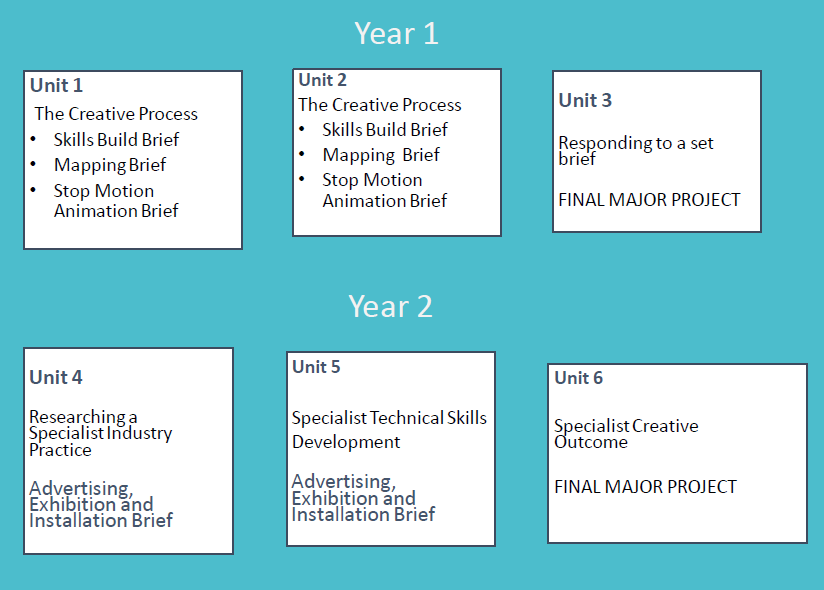 Examples of Work
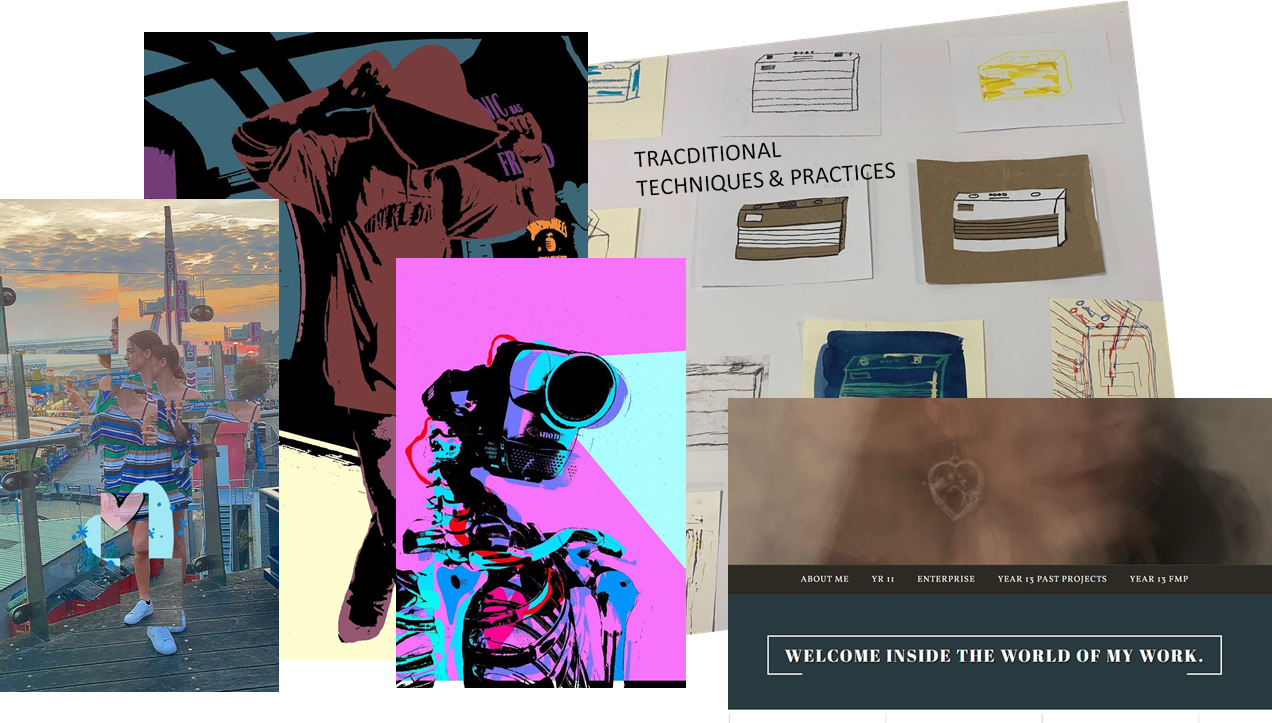 2D
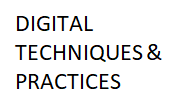 3D
4D
What is an FMP?
Example of
 Digital Design FMP
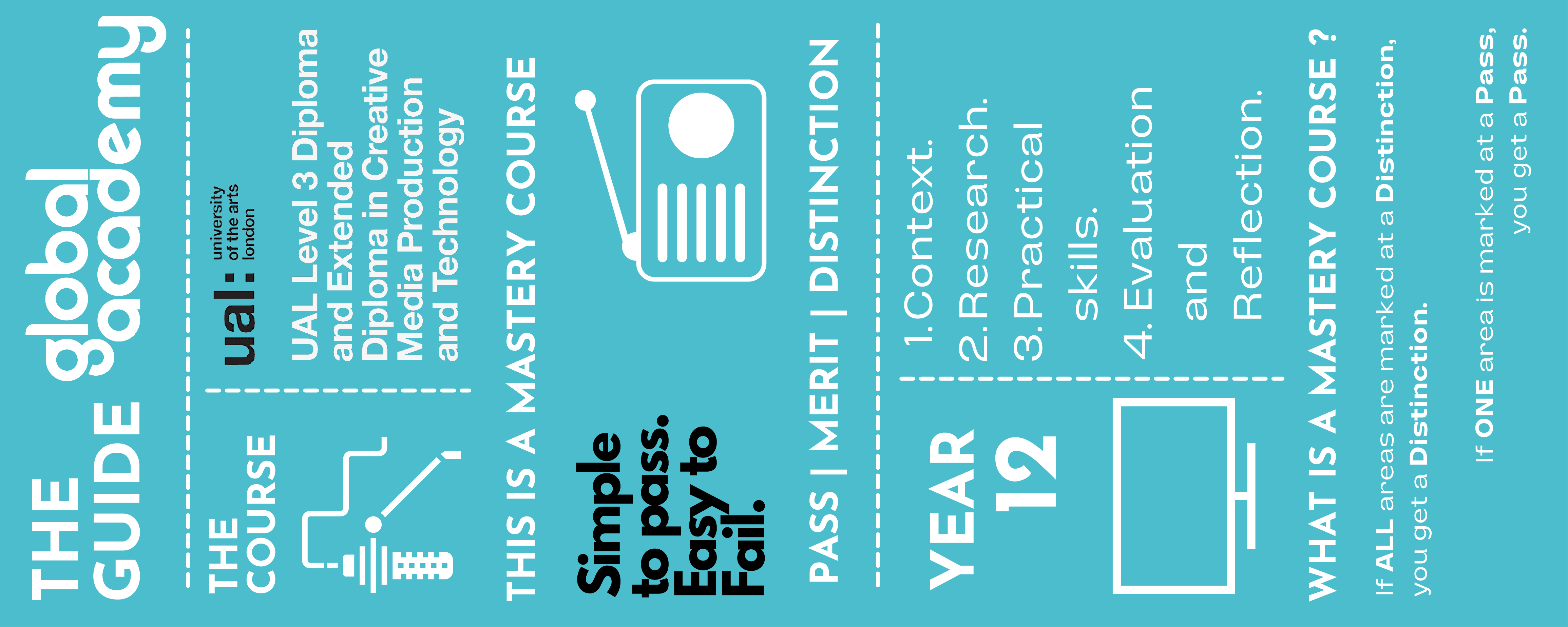 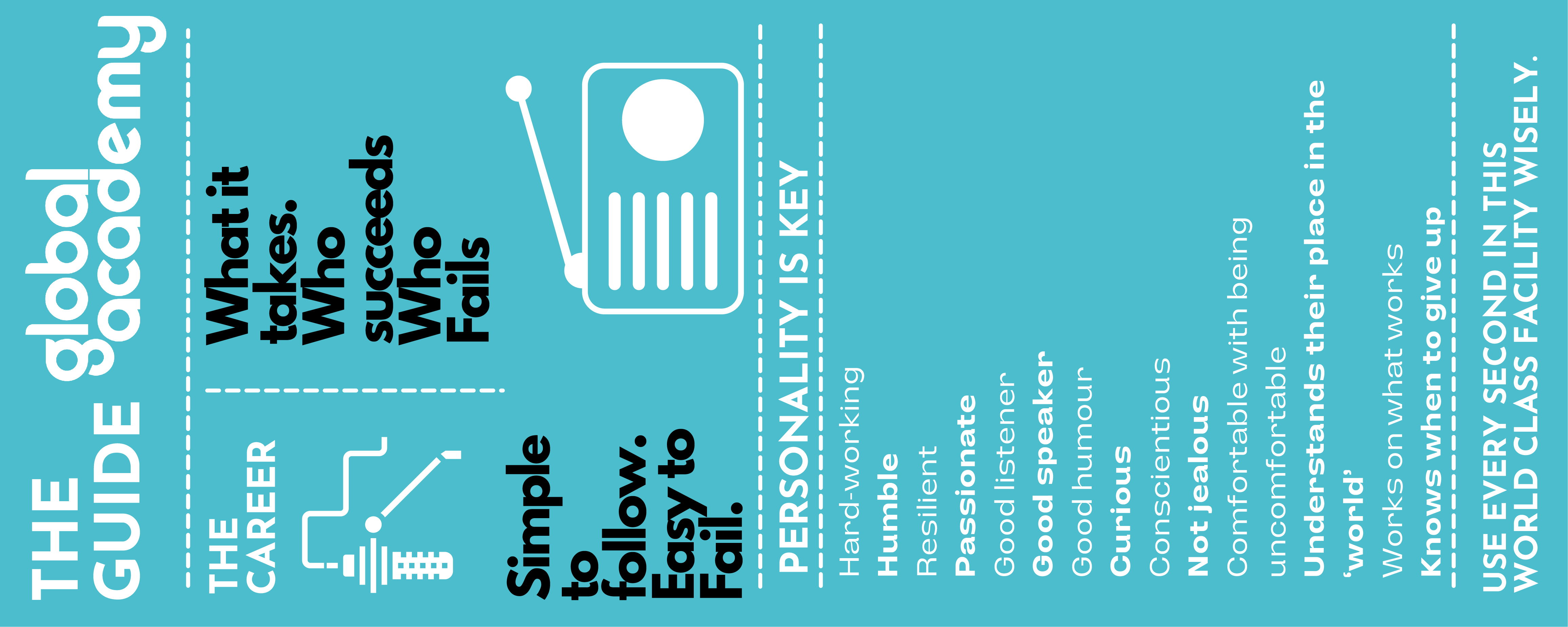 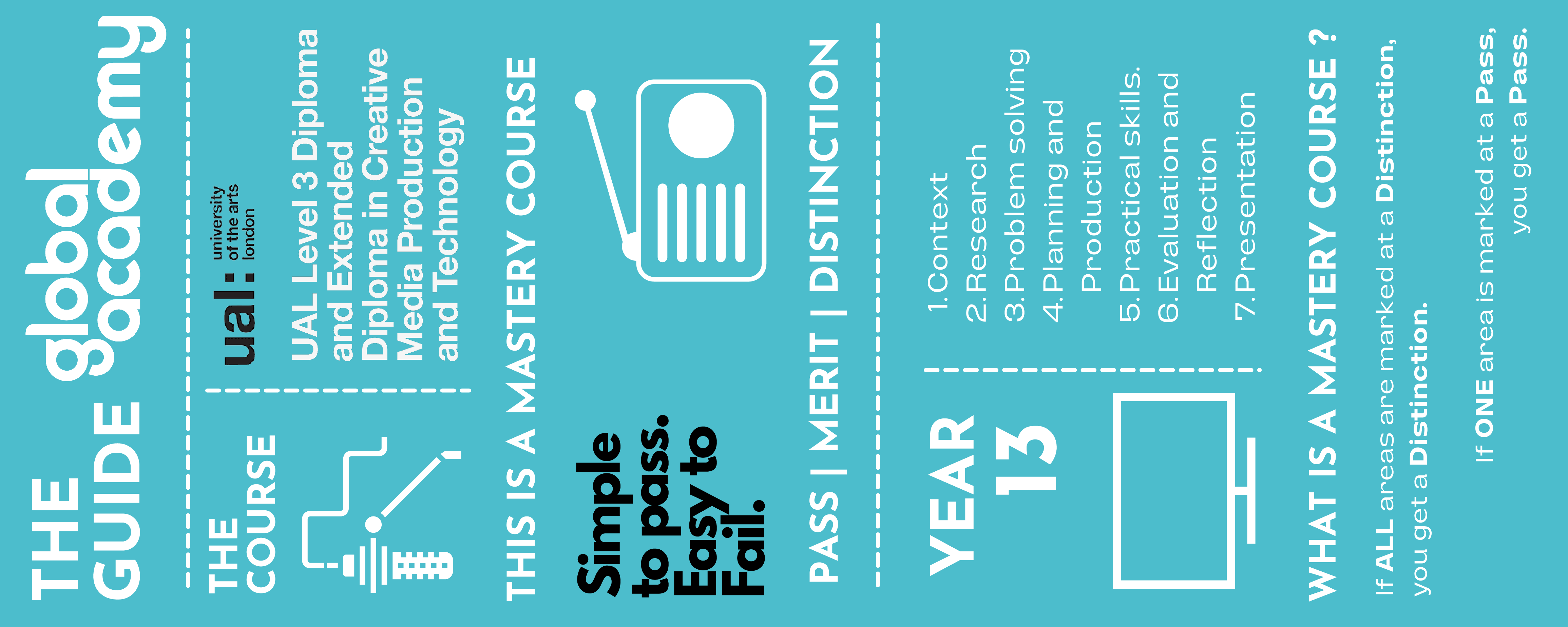 Example of
Content Production FMP
Level 2
Contact: Alice Smith-Allenalice.smith-allen@globalacademy.com
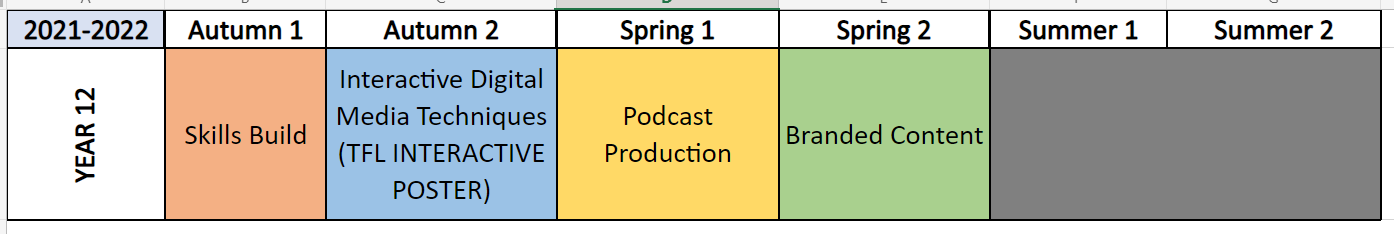 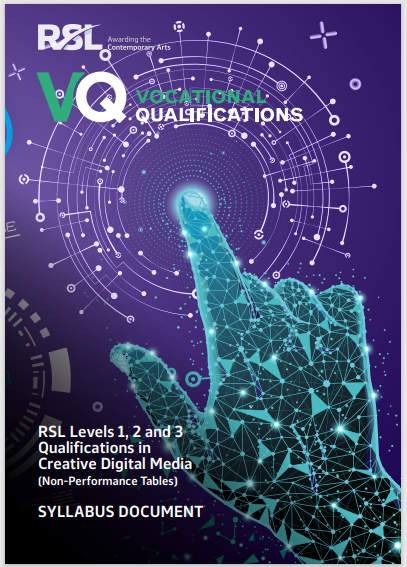 1 year course- Finish EASTER
Level 2-RSL qualification- Vocational course
Pass, Merit, Distinction
Fail a unit- Fail the course
How can I support my child with their learning?
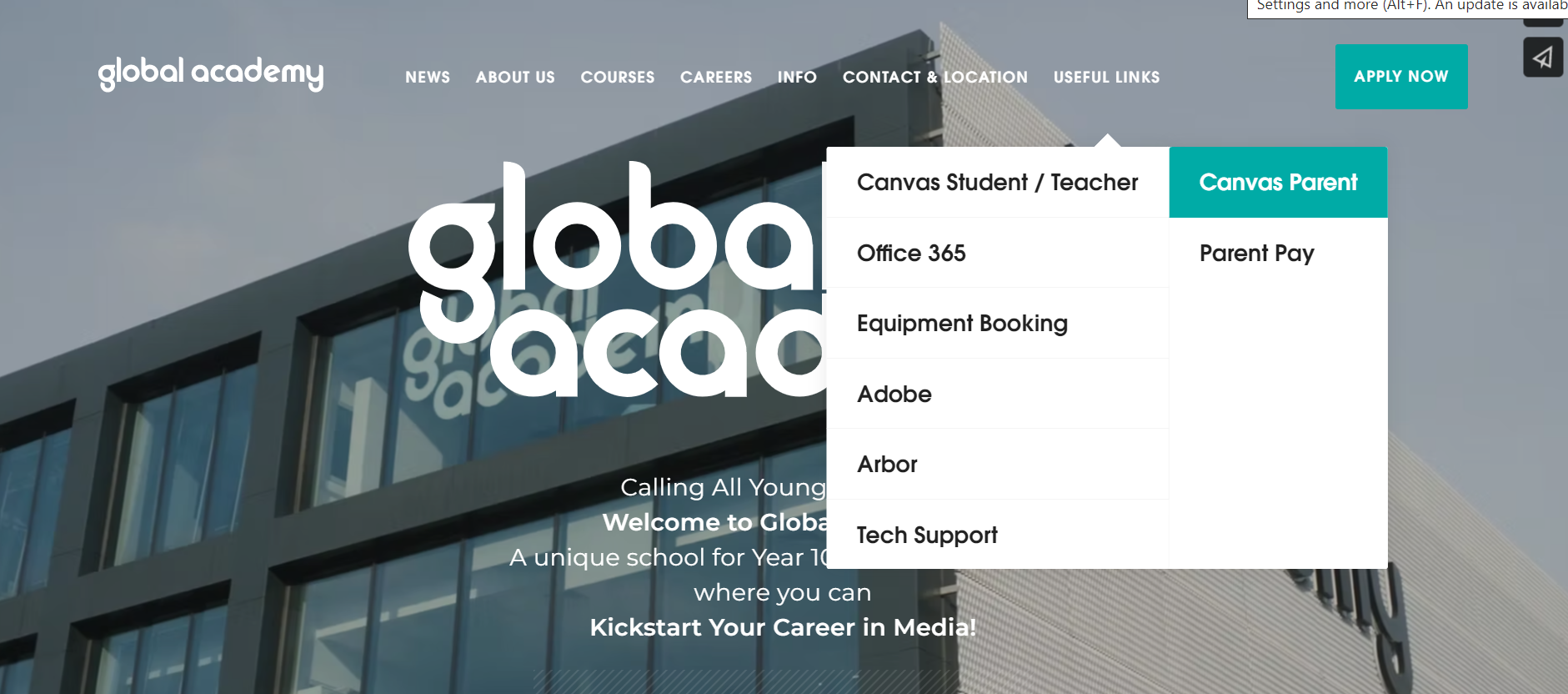 Industry Standards and Pastoral Support
Sophia Martin
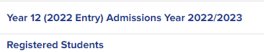 Your Application to Year 12
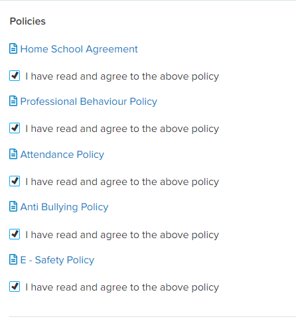 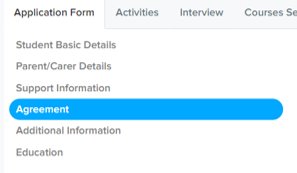 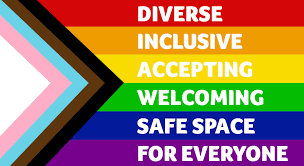 Our Core Values
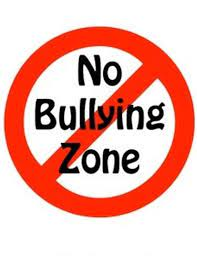 Democracy 
The Rule of Law
Individual Liberty 
Mutual Respect
Tolerance of those of different faiths and beliefs
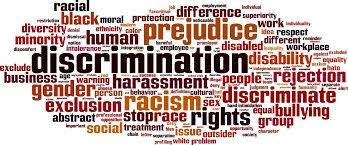 F
B
V
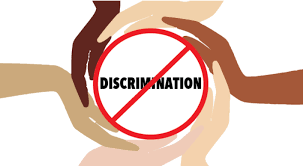 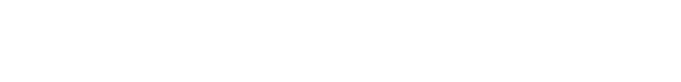 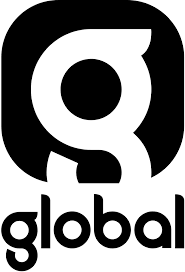 Industry Ready
We expect the highest standards of behaviour at Global Academy and Global HQ


We expect to see those high standards in the classroom, studios, around the building and in our community


Global Academy : Professional – Industry – Behaviours
Professional Industry Behaviours
Policies on website

Attendance

Professional Behaviour

E-safety

Safeguarding
Strive | Pride | Simple  | Respect
Attendance & Punctuality Matters
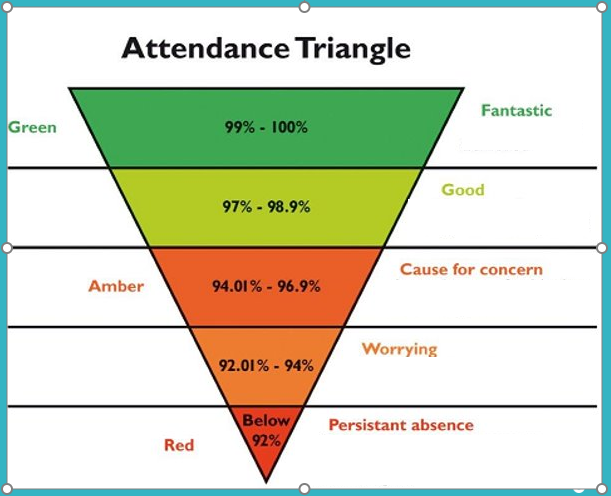 Strive | Pride | Simple  | Respect
Persistent Absentees (PA’s)
A Globaller will become a ‘persistent absentee’ when you miss 10% or more of education over an academic year for whatever reason

Therefore, attendance below 90% = persistent absence

Absence at this level is doing considerable damage to your educational, apprenticeship or career prospects

Missing Sixth form will make you fall behind in lessons, opportunities and media related skills building

This will impact on your academic progress and achievement
Strive | Pride | Simple  | Respect
Absence Procedure
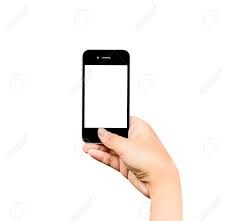 Contact the Academy before 8.00am on the first day of absence and any subsequent days of absence

Send an email and/or provide medical evidence on the first day of return with an explanation, even if you have telephoned

Contact via phone, 0203 019 9000 or email: attendance@globalacademy.com
Strive | Pride | Simple  | Respect
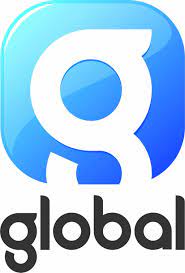 E- Safety Policy
Students must not upload staff or students on to social media or messaging platforms without their consent;
 
Students must not create posts that will bring Global HQ or Global Academy into disrepute
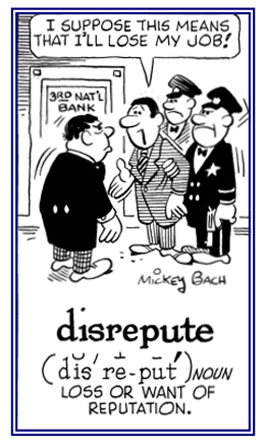 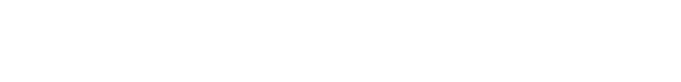 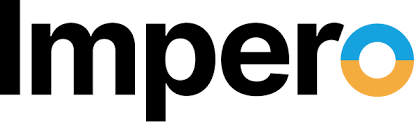 Strive | Pride | Simple  | Respect
Professional Behaviour Policy
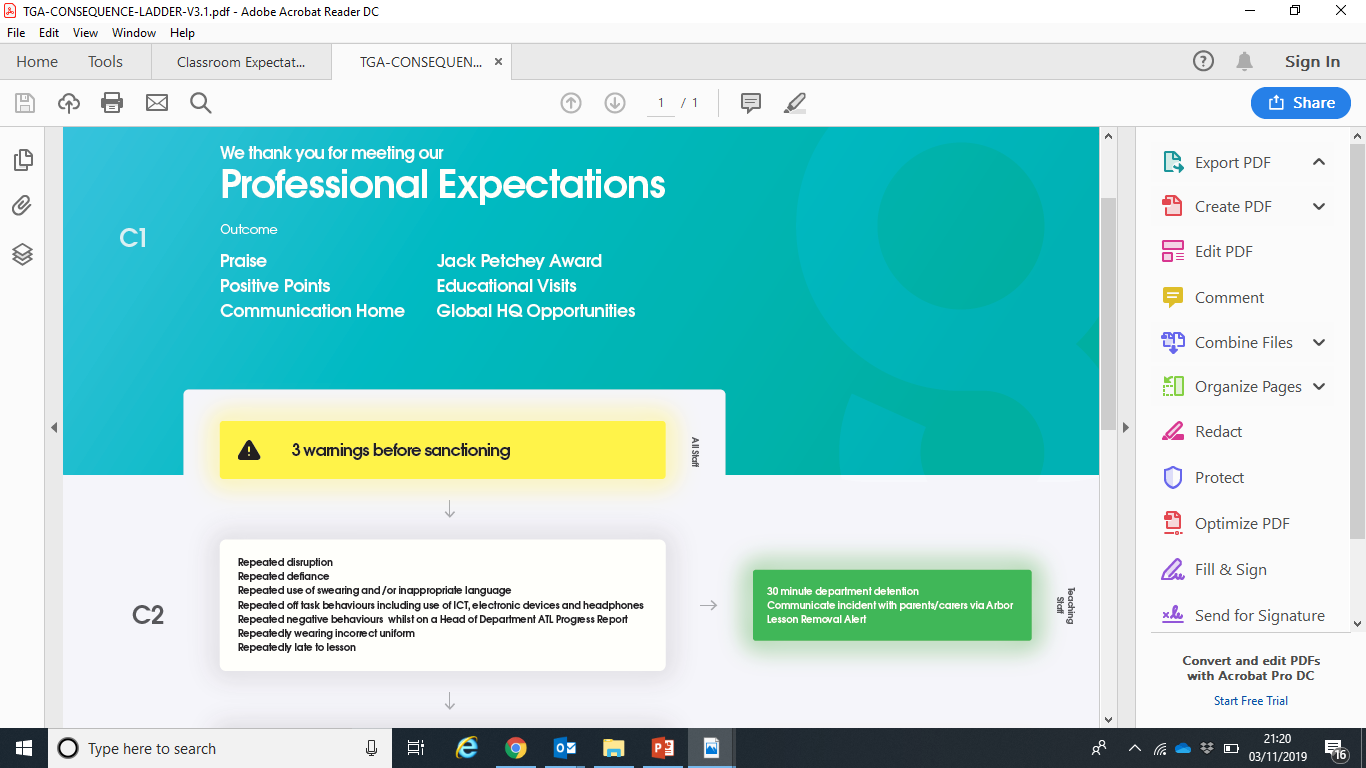 ‘This is the 3rd time you have chosen not to comply, therefore you will be issued a sanction’.
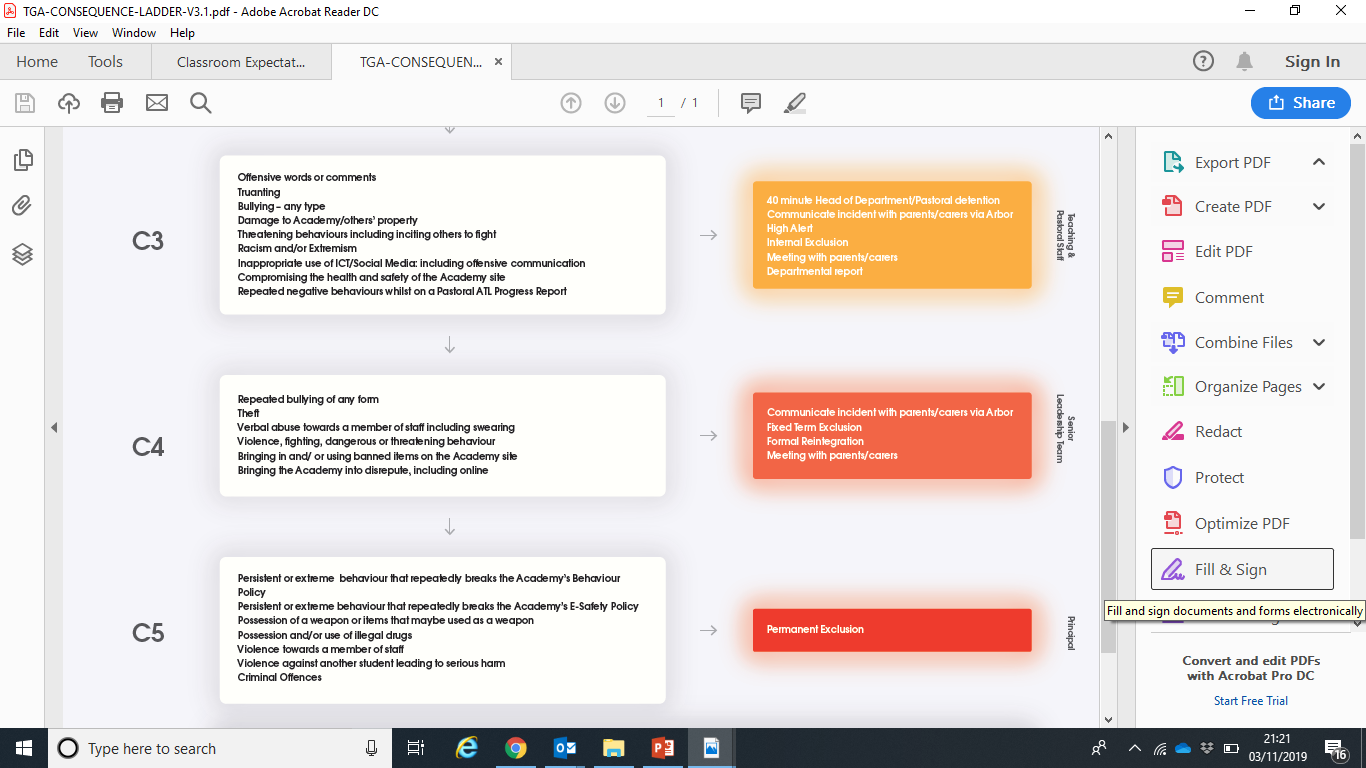 Professional Behaviour Policy
Department detentions
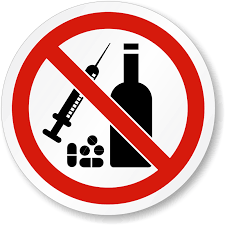 C5 banned items
Any student possessing alcohol, drugs, selling or passing on alcohol or drugs  to others or using alcohol or drugs may be permanently excluded.
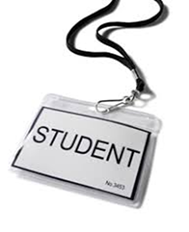 KS5 Dress Code Policy
No extremely ripped jeans, short skirts or shorts 

No off the shoulder, cropped or belly tops

No stomachs or back exposed

No exposed cleavage, thighs, bottoms or underwear

No low - slung trousers/tracksuit bottoms or jeans
No flip flops or sliders

No baseball caps, beanies, any form of hat or hoods up worn during lessons, g: Talk lectures or workshops

Outerwear should not be worn in class, workshops or g: Talk lectures

Free Lockers

Lanyards MUST be worn visibly around necks for whole school 
Safeguarding purposes
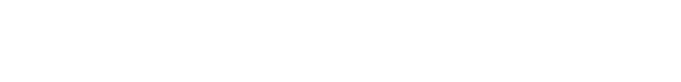 Incorrect Dress Code Consequences
KS5 will be asked to follow the dress code e.g., change into GA PE kit  

recorded on Student Profile
repeat policy breakers are reported to Industry Mentors

possibility of missing a wide range of media opportunities 

Risk being sent home
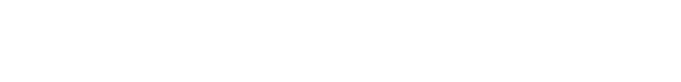 Support
KS5 Mentor
KS5 Pastoral Lead
Designated Safeguarding Leads
Mental Health 1st Aid staff
SENCO
School Nurse
Wellbeing dog
Medical Needs Coordinator
Wellbeing Advisor (limited)
School Counsellor (limited)
Safer Schools Police Officer
Referrals to Local Authorities
Official Young Carer 
Bursary
Life after Global Academy
JJ
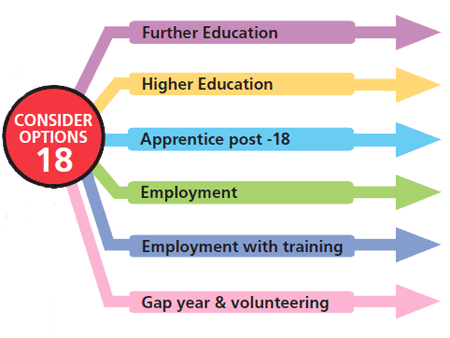 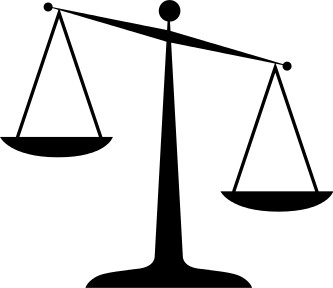 Still lots of time to decide (and change!)
Starting to prepare …..
Industry Experiences, Opps and WEX

G Weekly

G Prep

Careers Advisor 1-2-1

Media Mentor

Careers Fair

Alumni
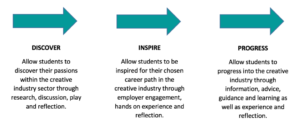 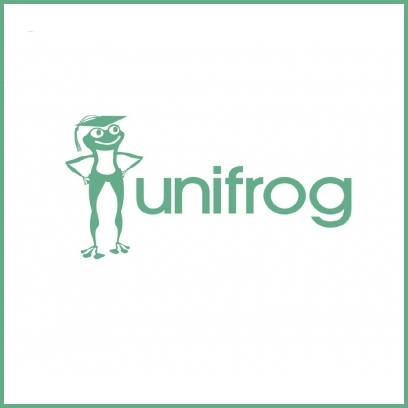 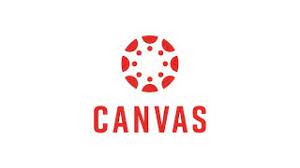 All Year 12 students will get a 121 appointment with Indie Nizzar (Trained Careers Advisor) in Year 12 and Year 13 with a Personal Progression Action Plan. 

Indie is always available for drop ins too! | indie.Nizzar@globalacademy.com
Q&A